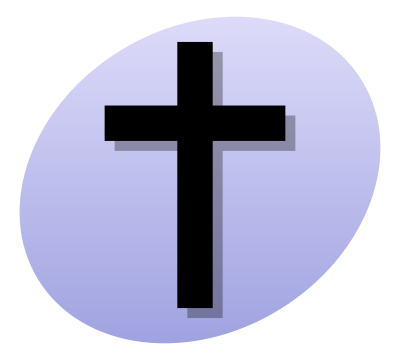 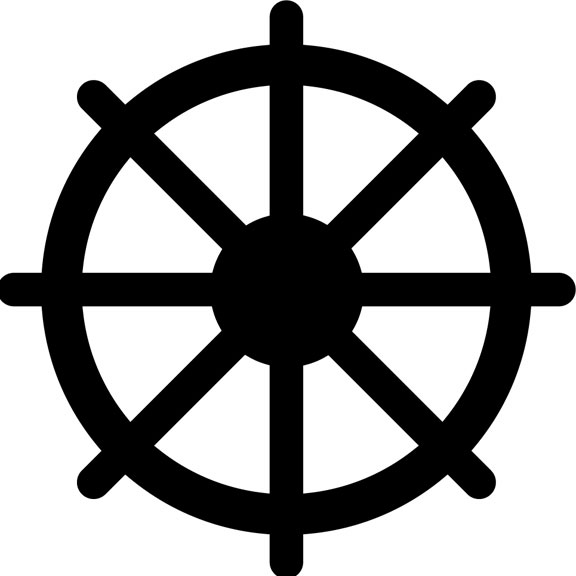 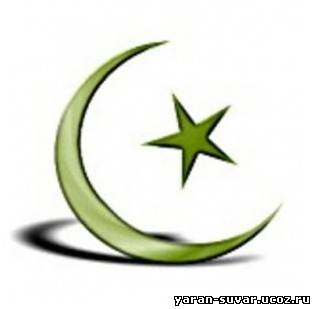 Христианство
Ислам
Буддизм
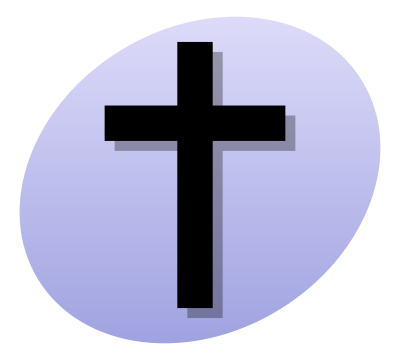 Христианство - учение о  жизни Христа и его воскрешении.
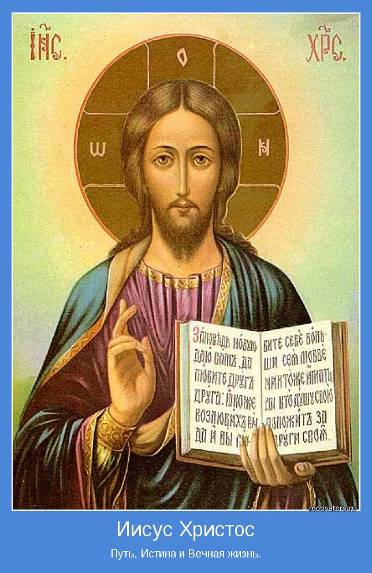 Иисус проповедовал и учил, что люди должны любить Бога. Исцелял больных, призывал каждого человека стать лучше. И поэтому его считали не только человеком, но и Сыном Божьим.
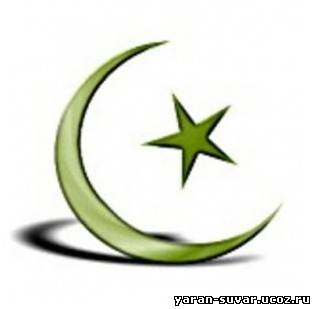 У слова «ислам» один корень со словом «мир». И его можно перевести, как «смирение перед Богом».
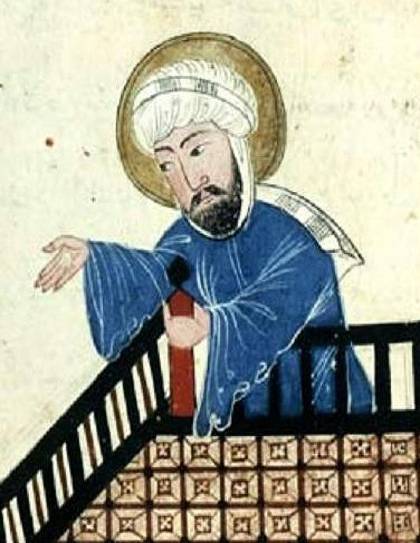 Мухаммед призывал людей уверовать в Единого Бога. Он считал, что Бог (по - арабски Аллах), давно отправлял людям своих посланников, а себя он считал последним пророком.
4 истины: 
1.В мире существует страдание
2. Существует причина страдания – желания
3. Существует освобождение от страданий – нирвана
4. Существует путь, ведущий к освобождению от страданий
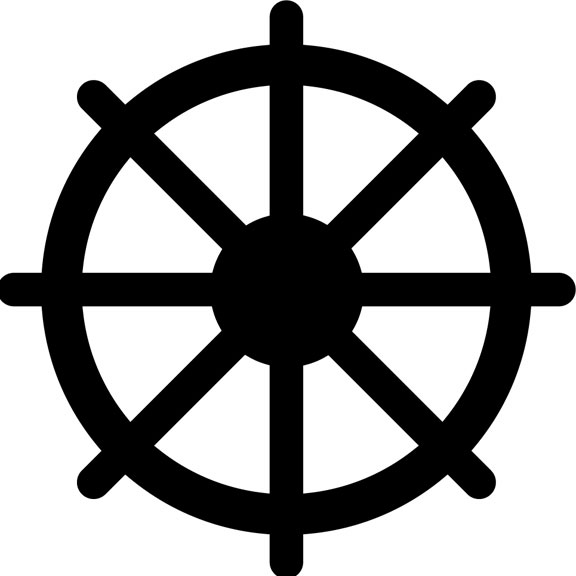 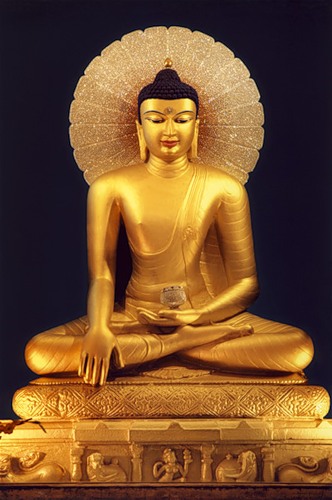 Будда дал клятву, что не сойдет с этого места, пока не достигнет своей цели и не познает истину, и к нему пришло просветление.
Покажи места возникновения основных религий
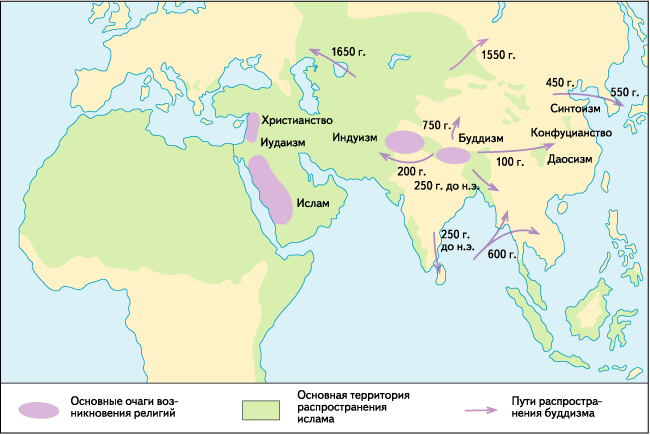 За века прошедшие со времен формирования основных религий их идеям последовало большое количество людей в разных странах.
Последователи Христа – христиане.
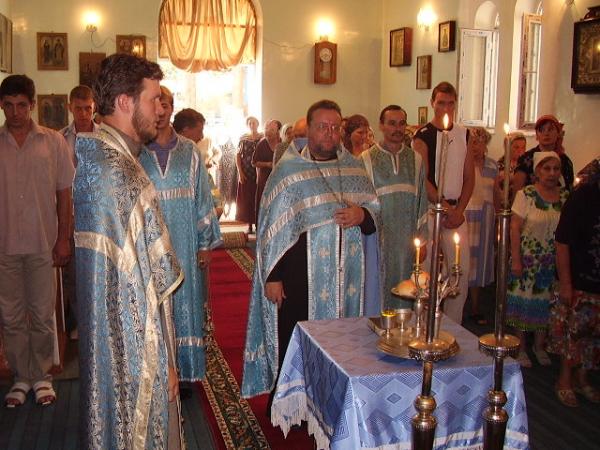 Приверженцы ислама – мусульмане.
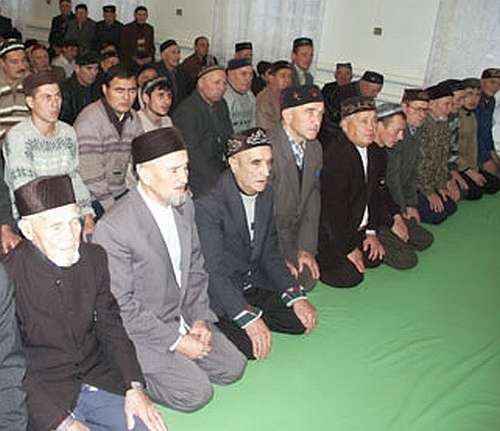 Последователи Будды - буддисты
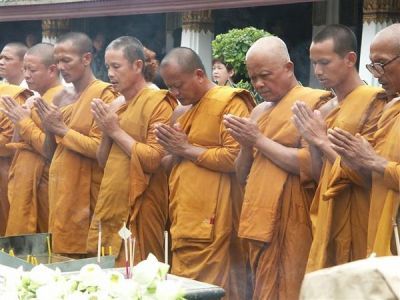 Все они такие разные, 
но всех их объединяет вера в Единого Бога
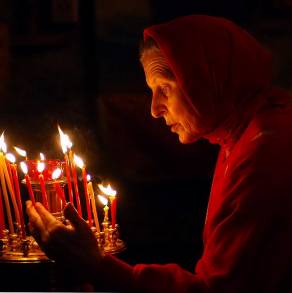 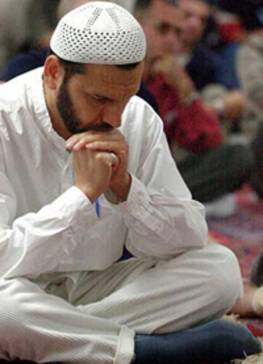 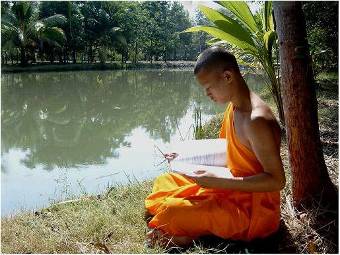 Выполнила 		 преподаватель начальных классов
			Мишкина Ирина Николаевна